Автор: соколова н. в.
Второй признак равенства треугольников7 класс
Повторение:
Равенство  треугольников

Два треугольника называются равными, если совмещаются наложением

Первый признак равенства (по двум сторонам и углу  между ними)

Если две стороны  и угол между ними одного треугольника соответственно равны сторонам и углу между ними другого треугольника, то такие треугольники равны
Теорема:Если сторона и два прилегающих к ней угла одного треугольника соответственно  равны стороне и двум прилежащим к ней углам другого треугольника, то такие треугольники равны.
С1
С
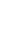 Дано:  ABC, A1B1C1        АВ = A1B1           A =   A1                 B=  B1 Доказать: ABC=A1B1C1
В1
В
А1
А
Доказательство:
Наложим ABC на A1B1C1  так, чтобы вершина  А совместилась  с  вершиной  A1, сторона  АВ  с равной стороной A1B1 , а вершины С и C1 оказались по одну сторону от прямой A1B1
Т. к. угол А равен углу A1 и угол В равен углу B1 , то лучи равных углов, и вершины  C и C1 совпадут
Значит, ABC наложится на A1B1C1 , т. е. ABC=A1B1C1
Решение задач
В
С
Доказать равенство    
        AВС и CDA
А
D
Решение задач
А
Доказать равенство    
        AOD и BОC
О
С
D
В
2)  Найти ВС и СО, если
        ОD = 23 см  и DA = 30 см
Решение задач
Доказать равенство    
        ТСО и РВО
Т
2)  Найти ОС и ТС, если
        ОВ = 5 дм  и  ВР = 30 см
О
В
С
Р